Samuel
A life well lived in difficult times
5. Life in retirement1 Samuel 12-19
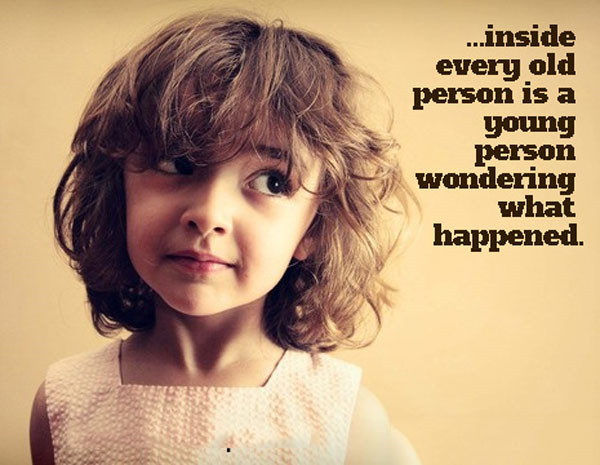 Retirement: God’s plan for ministers
Numbers 8:24-26
This applies to the Levites: Men twenty-five years old or more shall come to take part in the work at the tent of meeting, but at the age of fifty, they must retire from their regular service and work no longer. They may assist their brothers in performing their duties at the tent of meeting, but they themselves must not do the work.
God has plans for each of us
Those plans do not finish when we retire
Samuel retired well
Samuel retained his gifts of prophecy and leadership
Samuel modelled walking with God until the day he died
God is your reward
His presence and fellowship
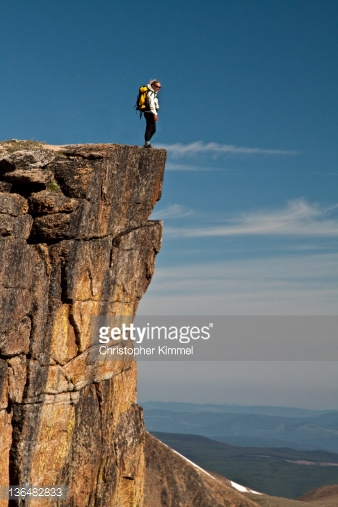 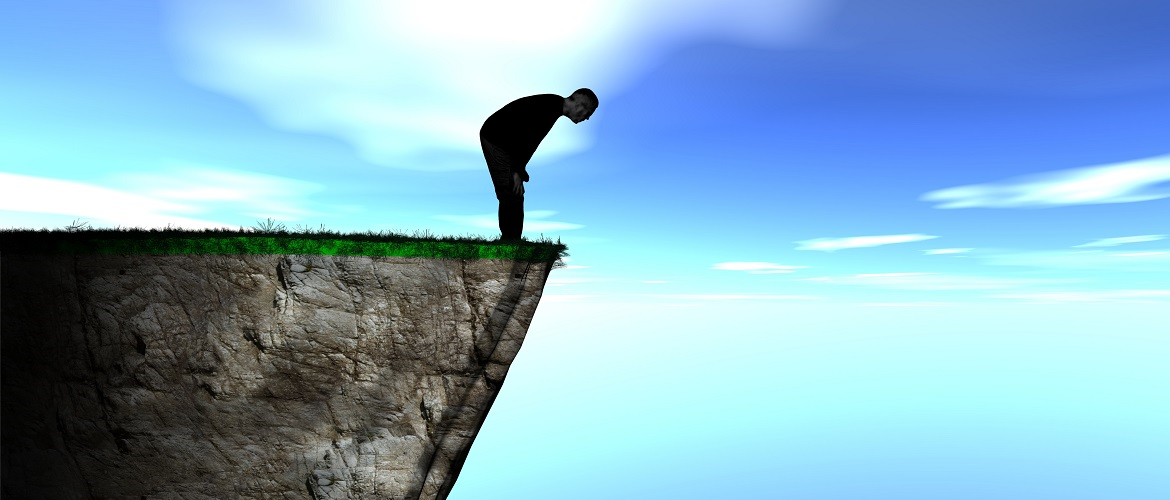 Retired people: Job list
Remind us of the God who rescued us
Encourage us to follow Christ wholeheartedly
Show us how to live above the cares of this life
Pray for us when we make our mistakes
Listen to us when we seek comfort
Demonstrate that power with God does not mean winning everything
God is a God of grace
He offers freedom and forgiveness to all
Even retired people!
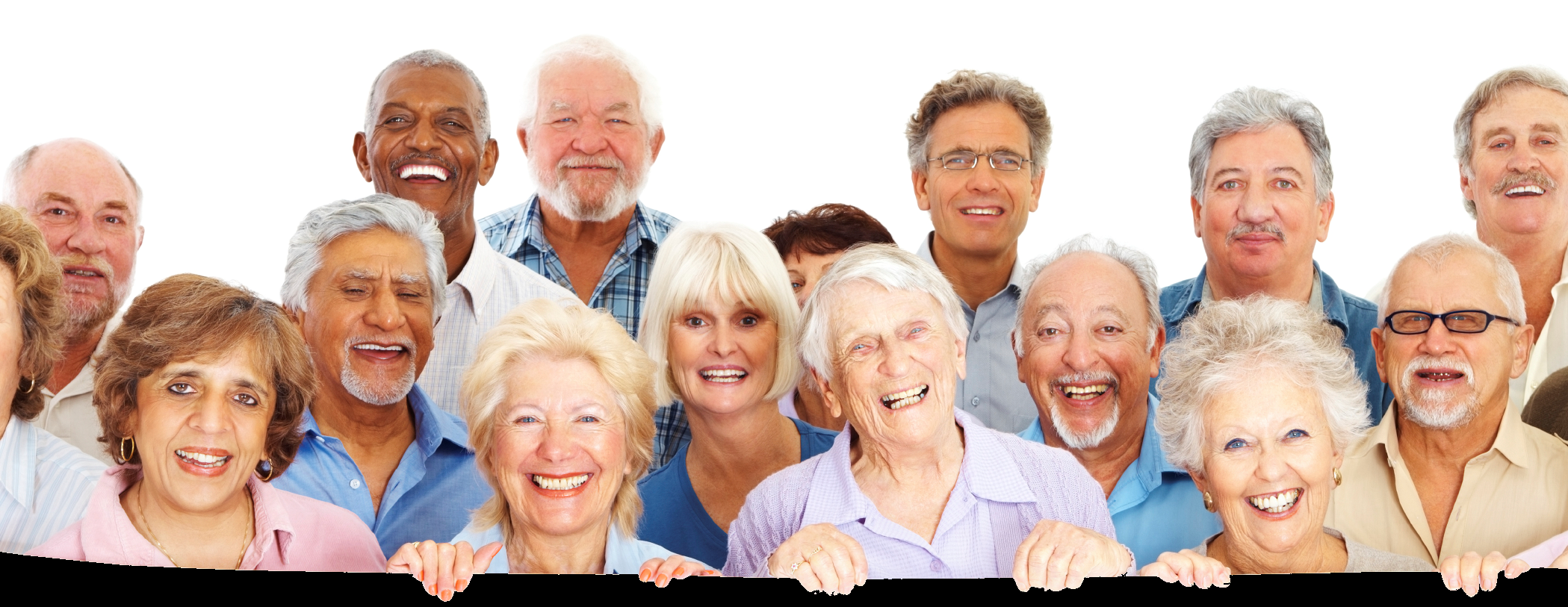